sseu.ru
СГЭУ
Самарский государственный  экономический университет
«ЯРМАРКА ВАКАНСИЙ СГЭУ»
3 ИЮНЯ 2021 года (11:00-13:00)
Отдел по трудоустройству и карьерному росту выпускников
Почта: trudstudent.sseu@yandex.ru
(ВАКАНСИИ,РЕЗЮМЕ,ЗАЯВКИ)
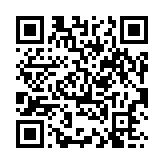 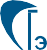 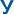 90-ЛЕТНИЙ ЮБИЛЕЙ УНИВЕРСИТЕТА БУДЕТ ОТМЕЧАТЬСЯ В 2021 ГОДУ
СГЭУ
sseu.ru
ВАКАНСИИ
(206) ед.
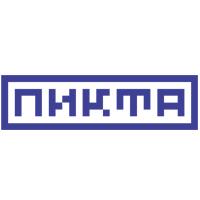 Стратегические партнеры СГЭУ
210 организаций
ООО ПИКТА                       3 ед.     Бухгалтер по учету ТМЦ

  Сервисная компания                                                                     Младший специалист (участок
                                                                                                               сопровождения договоров)
         
                                                                                                               Младший специалист HR-сервис
H                          tЗАО «ГК «Электрощит» -ТМ Самара»                Специалист по поддержки 
                                                                                                    1 ед.     внутренних клиентов
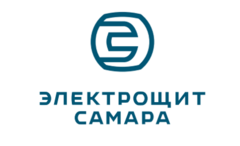 Отдел по трудоустройству и карьерному росту выпускников
Почта: trudstudent.sseu@yandex.ru
(ВАКАНСИИ,РЕЗЮМЕ,ЗАЯВКИ)
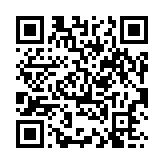 СГЭУ
sseu.ru
ВАКАНСИИ (206) ед.
Ведущий экономист планово-экономического отдела
Ведущий инженер по организации труда и нормированию
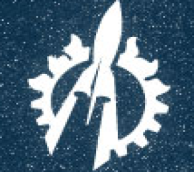 АО «Металлист-Самара»
2 ед.
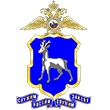 Специалист по маркетингу
Старший инспектор  группы по осуществлению административного надзора
Специалист по кадрам
Специалист отделения специальной связи и защиты информации
Паспортист	
Аналитик
и т.д.  (155 ед.)
ГЛАВНОЕ УПРАВЛЕНИЕ МВД РОССИИ по Самарской области
155 ед.
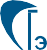 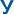 СГЭУ
sseu.ru
ВАКАНСИИ 
(206) ед.
Администратор CRM
Младший брокер
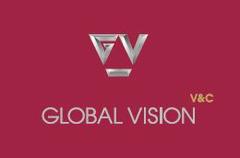 2 ед.
Холдинг «Глобал- Вижн»
Бухгалтер, помощник главного бухгалтера
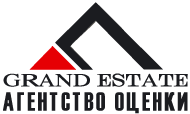 АО «Гранд Истейт»
2 ед.
Экономист по материально-техническому снабжению
Специалист по подбору персонала
Специалист по развитию персонала
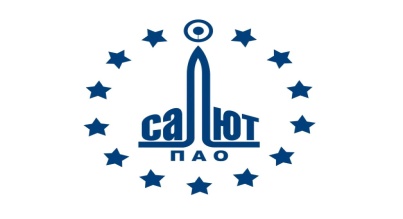 3 ед.
АО «Салют»
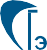 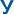 СГЭУ
sseu.ru
ВАКАНСИИ
(206) ед.
Мобильный менеджер по продажам 
Оператор контактного центра Самара
Клиентский менеджер Отдела дистанционных продаж и обслуживания (DomClick)
Аудитор в Управление внутреннего аудита
Специалист дистанционного сбора задолжности
Специалист по прямым продажам
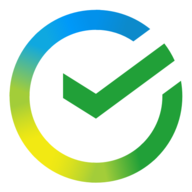 Поволжский банк ПАО Сбербанк
6 ед.
Стратегический партнер СГЭУ
Отдел по трудоустройству и карьерному росту выпускников
Почта: trudstudent.sseu@yandex.ru
(ВАКАНСИИ,РЕЗЮМЕ,ЗАЯВКИ)
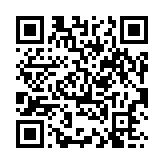 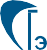 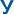